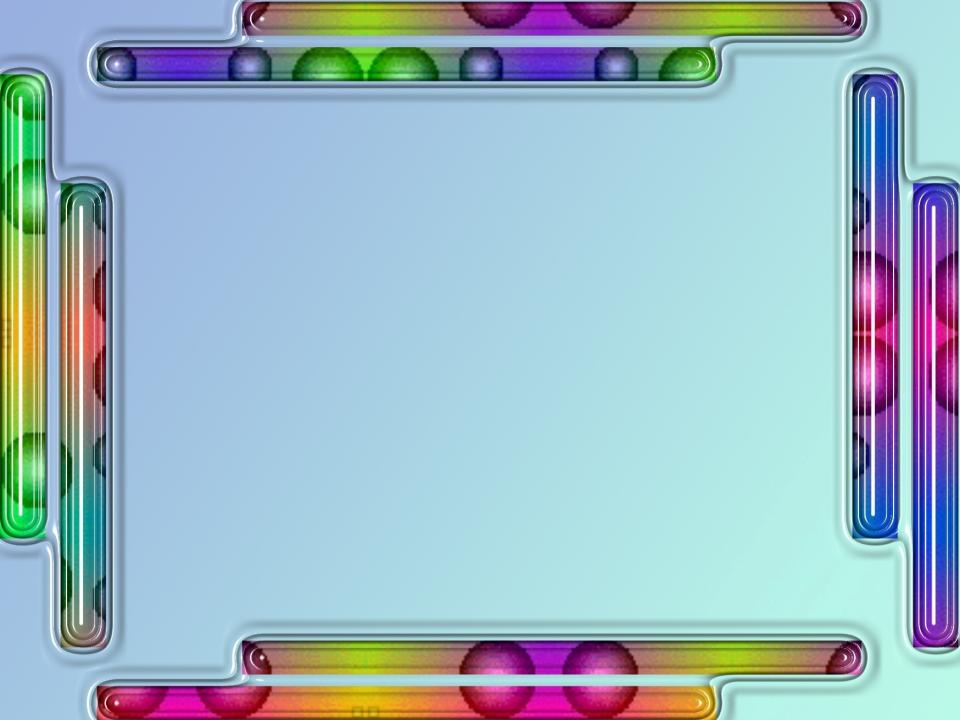 «Дорожная Азбука»
МБДОУ ДС КВ №33 «Журавлик»
Воспитатель: Харлашкина С. А.
Направление  работы:
Работа с детьми:

Организованные занятия;
Самостоятельная деятельность детей;
Совместная деятельность взрослого и ребенка;
Чтение художественной литературы;
Использование компьютерных технологий (мультимедийные фильмы, презентации);
Игры;
Воспитание навыков поведения;
Изо деятельность;
Вечера-развлечений;
Работа с сотрудниками детского сада:

Консультации;
Открытые занятия;
Работа с родителями:

Родительские собрания;
Праздники по ПДД;
Консультации;
Анкетирование;
Круглые столы;
Папки-передвижки;
Раз, два,три, четыре, пять –Вышли дети погулять,      Надо правила движенья   На дорогах выполнять.
Осторожно на дороге!       Берегите руки, ноги.  Соблюдайте ПДД.     А иначе быть беде.
Приглашаем детвору на веселую игру.               Чтобы не было несчастья, запомните,друзья,Что на проезжей части играть нельзя!
Чтобы не было беды,   Чтобы был порядок,  Правила дорожныеНарушать не надо.
На улице нашей машины-машины,Машины малютки, машины большие.
Делаем ребятам предостережение:         Выучите срочно ПРАВИЛА ДВИЖЕНИЯ,                      Чтоб не волновались каждый день родители,                Чтоб спокойно мчались улицей водители.
Правил дорожных на свете не мало.Все бы их выучить нам не мешало,Но основное из правил движения Знать, как таблицу,должны умножения.
Много знаков есть на свете. Знать полезно знаки эти.                   Есть  знаки запрещающие, есть предупреждающие.                   Еще знать обязательно – знаки указательные!
Город, в котором с тобой мы живем,                    Можно по праву сравнить с букварем.  Вот она,азбука,над мостовой:     Знаки развешены над головой.        Азбукой улиц, проспектов, дорог
Стоп, машина, стоп, мотор!    Тормози скорей, шофер!             Красный глаз глядит в упор –Это строгий светофор.
Иди через улицу там, пешеход,        Где знаком указан тебе «переход».
А зачем вот тут полоски? Кто-то баловался просто?Полосатая разметка «зеброю» зовется метко.Лишь по «зебре» пешеход через улицу идет.
Шутить с дорогою опасно!Говорю вам не напрасно!А чтоб не было здесь спора –Прошу вас в «Школу светофора».
Чтобы не было несчастья,Запомните, друзья,Что на проезжей частиИграть нельзя!
Движеньем полон город –
Бегут машины в ряд.
Цветные светофоры
И день,и ночь горят.
Спешат грузовые, фырчат легковые.     Торопятся, мчатся, как будто живые.У каждой машины дела и заботы.  Машины выходят с утра на работу.
Правил дорожных на свете не мало.Все бы их выучить нам не мешало
Не шалите на дороге,
Берегите руки, ноги.
Шутить с дорогою опасно –
Не рискуйте вы напрасно!
Азбукой улиц, проспектов,дорог      Город дает нам все время урок.Азбуку города помни всегда,       Чтоб не случилась с тобою беда.
Мы не скажем, что сейчас для  ворот опасен пас…Но бесспорно вывод ясен, что для жизни пас опасен!Не дороги, а дворы – место для  такой игры!
Использованный материал:

Фотографии из  альбома коррекционной группы «Радуга» МБДОУ ДС КВ №33 «Журавлик» 
        г.  Туапсе
Стихи В. Головка, Ю. Яковлева, С. Михалкова, В. Семернии, Я. Пишумова, 
        М. Пляцковского, Н. Cорокина.